স্বাগতম
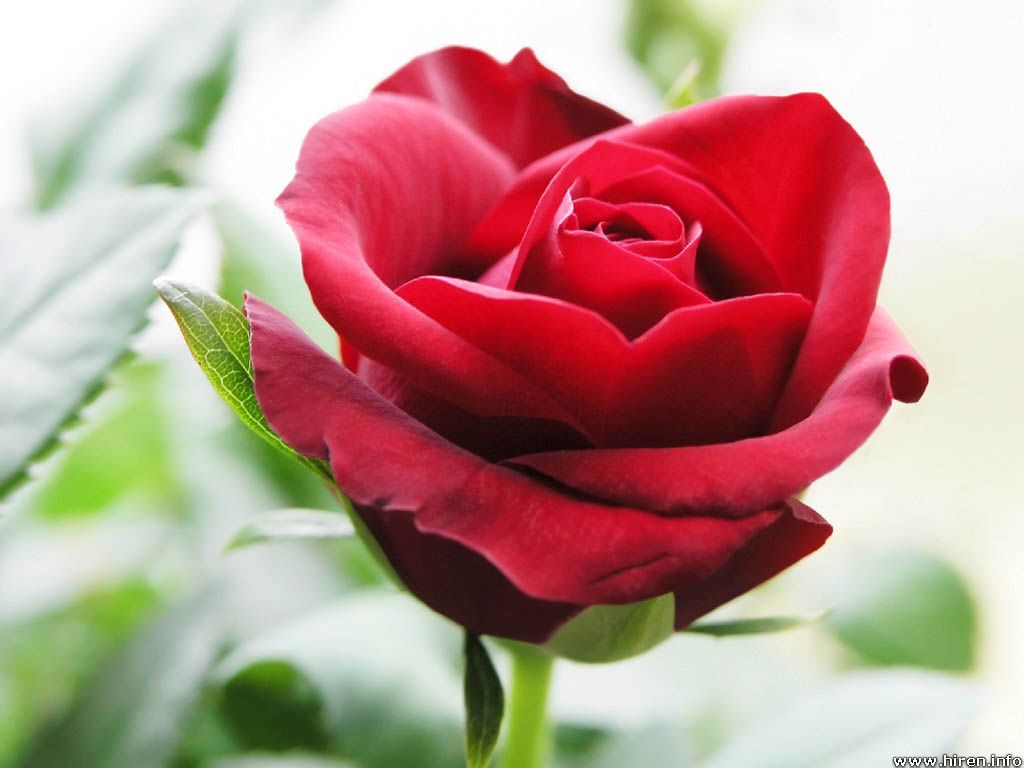 শিক্ষক পরিচিতি
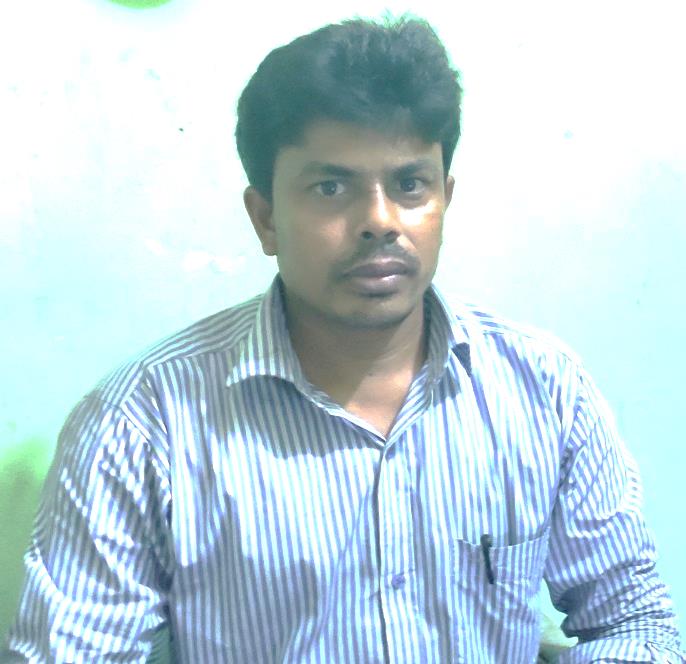 হরিচাঁদ মন্ডল
সহকারী শিক্ষক (গণিত ও বিজ্ঞান) 
চর বড়বাড়ীয়া মাধ্যমিক বিদ্যালয় চিতলমারী,বাগেরহাট।
০১৭৮৭৪১৩৩৯১
harichadmondol@gmail.com
পাঠ পরিচিতি
শ্রেনিঃ নবম
অধ্যায়ঃ তৃতীয়
বিষয়ঃ গণিত
সময়ঃ 50 মিনিট
তারিখঃ ২৭-১১-১৯
A=3
A
কত
B
B=5
আজকের পাঠ
মান নির্ণয়
শিখণফল
এই পাঠ শেষে শিক্ষার্থীরা ......
০১। মান নির্ণয় কি তা বলতে পারবে।
০২। জানা রাশি ও অজানা রাশি কি তা বলতে পারবে।
০৩। বিভিন্ন রাশির মান নির্ণয় করতে পারবে।
জানা রাশি
যে রাশির মান দেওয়া আছে, তাকে জানা রাশি বলে।
অজানা রাশি
যে রাশির মান নির্ণয় করতে হবে, তাকে অজানা রাশি বলে।
এখন দেখ
সামাধানঃ
দেওয়া আছে ,
প্রদত্ত রাশিঃ
49 - 2
47
ANS.
দলীয় কাজ
দেওয়া আছে,
সমাধান:
প্রদত্ত রাশিঃ
মূল্যায়ন
প্রশ্নঃ জানা ও অজানা রাশি কাকে বলে ?
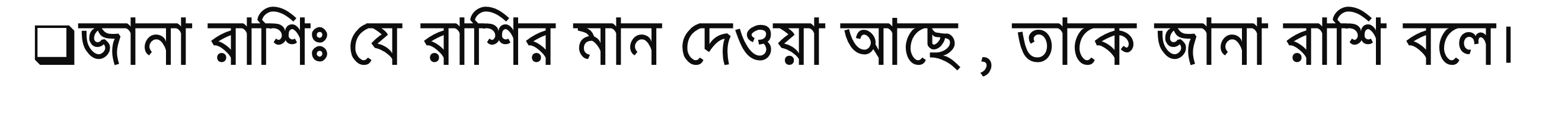 অজানা রাশিঃ যে রাশির মান নির্ণয় করতে হবে, তাকে অজানা রাশি বলে।
বাড়ির কাজ
ধন্যবাদ
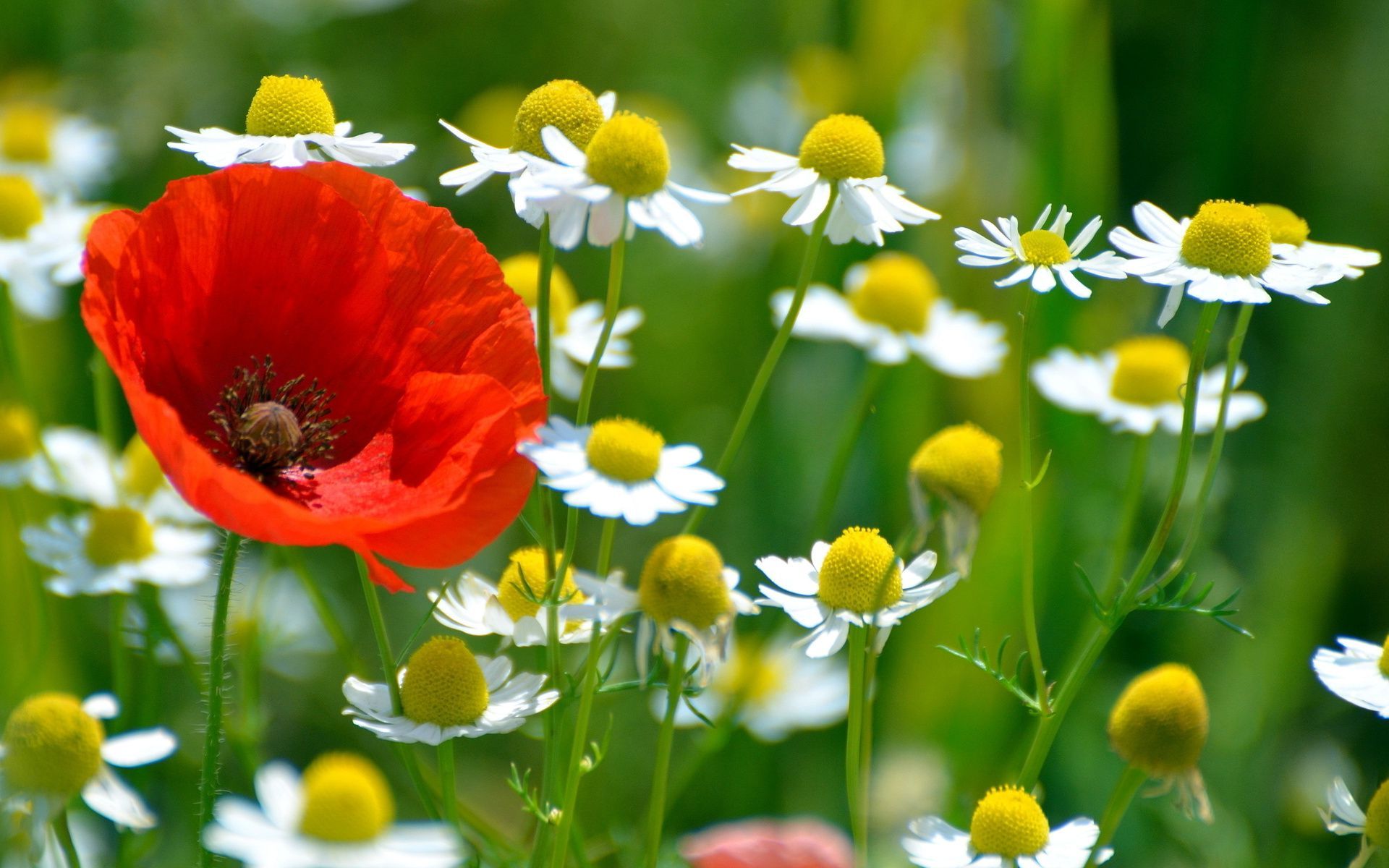